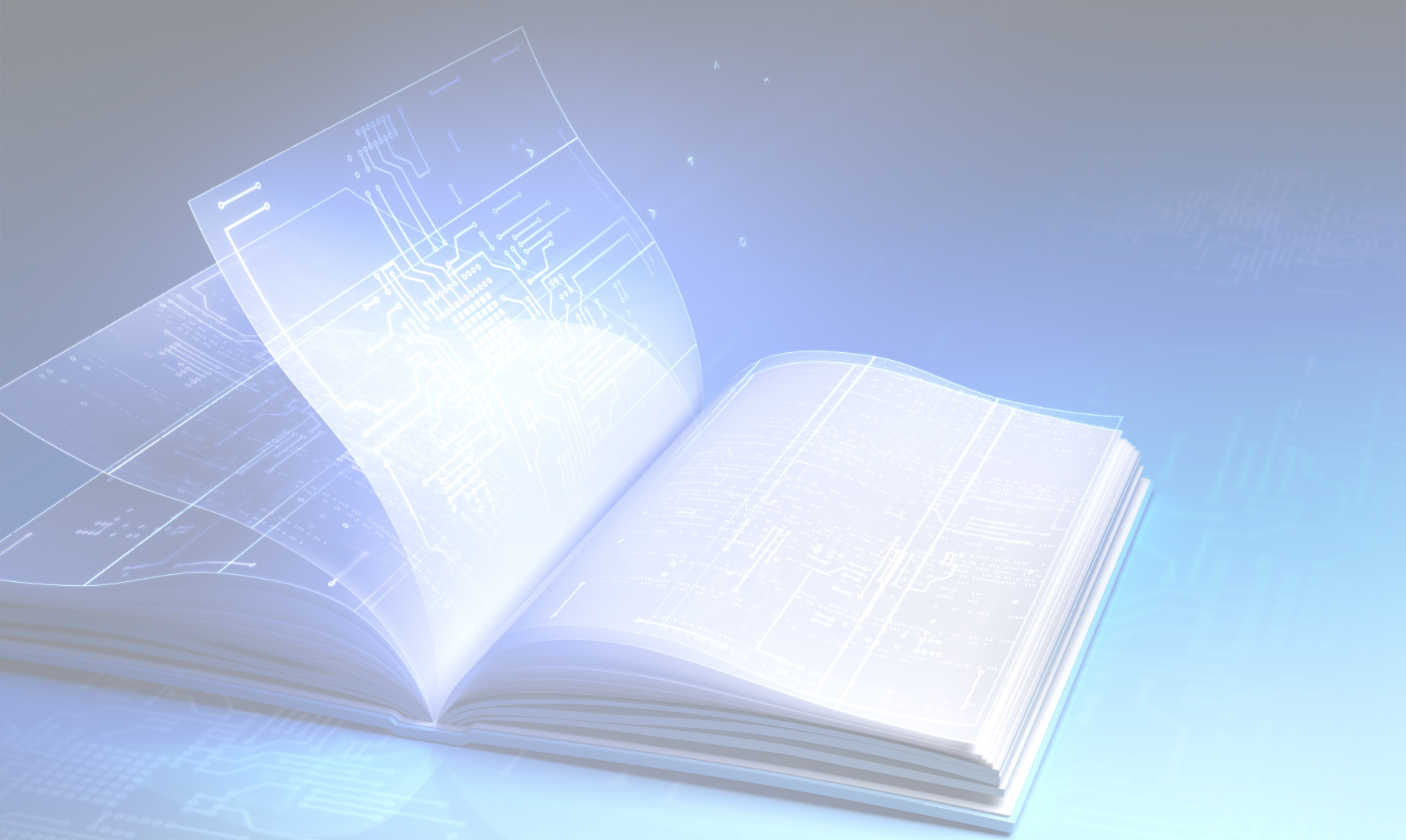 О ходе реализации муниципальной программы «Развитие образования муниципального образования Сланцевского муниципального района на 2019-2024 годы»
Комитет образования администрации Сланцевский муниципальный район                                                   
28.01.2022 г.
Итоги реализации 
Подпрограммы VI 
«Развитие системы отдыха, оздоровления и занятости детей, подростков и молодежи Сланцевского муниципального района» за 2021 год.
Цель подпрограммы:
Сохранение и развитие системы отдыха, оздоровления, занятости детей, подростков района.
Задачи подпрограммы:
Создание условий для отдыха, оздоровления, занятости детей, подростков и молодёжи, в том числе детей, находящихся в трудной жизненной ситуации.
Обеспечение каникулярной занятости  детей и  подростков.
Использование ресурсов  оздоровительных  учреждений  в решении актуальных  задач  системы образования района.
Нормативно-правовая база
МУНИЦИПАЛЬНОГО УРОВНЯ
Муниципальная программа «Развитие образования муниципального образования Сланцевский муниципальный район Ленинградской области на 2019-2024 годы», утвержденная Постановлением администрации Сланцевского муниципального района от 27.11.2018г. № 1574-п (подпрограмма 6 «Развитие системы отдыха, оздоровления и занятости детей, подростков и молодежи»);
Муниципальная программа «Развитие культуры, спорта и молодежной политики на территории Сланцевского муниципального района на 2020-2025 годы», подпрограмма «Развитие молодежной политики на территории Сланцевского муниципального района», утвержденная Постановлением администрации муниципального образования Сланцевский муниципальный район Ленинградской области от 30.10.2019 г. № 1708-п.
Постановления администрации муниципального образования Сланцевский
   муниципальный район Ленинградской области: 
от 29.03.2021 № 389-п «Об утверждении административного регламента предоставления на территории Сланцевского муниципального района муниципальной услуги «Организация отдыха и оздоровления детей в каникулярное время в Сланцевском районе».
 от 02.03.2021 № 256-п  (с изменениями от 29.03.2021) «Об обеспечении отдыха, оздоровления и занятости детей, подростков и молодежи в каникулярный период 2021 года».   
 от 24.03.2021 № 365-п  (с изменениями от  02.04.2021) «Об обеспечении отдыха, оздоровления и занятости детей и подростков в загородном стационарном оздоровительном лагере «Салют» структурном подразделении МУДО «Сланцевский ДТ» Сланцевского муниципального района в летний период 2021 года»
Приказ комитета образования администрации Сланцевского муниципального района от 13.04.2020 № 03 «Об утверждении порядка предоставления бесплатных путевок для детей, находящихся в трудной жизненной ситуации, а также организации приема документов для выдачи бесплатных путевок в организации отдыха и оздоровления Сланцевского муниципального района».
Задачи летней оздоровительной кампании в 2021 году
Обеспечение максимального охвата детей организованными формами отдыха.
 Обеспечение оздоровления детей и подростков, нуждающихся в особой государственной социальной поддержке.
  Повышение выраженного оздоровительного эффекта у детей и подростков, отдыхающих в оздоровительных учреждениях.
 Обеспечение безопасных условий пребывания детей и подростков в оздоровительных лагерях.
 Создание условий для реализации творческого потенциала детей, формирование новых умений и навыков детей, в т. ч. через реализацию краткосрочных программ дополнительного образования.
 Обеспечение охвата образовательными программами дополнительного образования 100% детей, находящихся в летних оздоровительных лагерях.
 Организация досуговой деятельности, обеспечивающей проведение детьми и подростками свободного времени, их духовно-нравственного развития.
 Профилактика наркозависимости, правонарушений и преступлений среди несовершеннолетних, пропаганда здорового образа жизни.
Мероприятия комитета образования:
участие в собеседовании по вопросам подготовки к летней оздоровительной кампании 2021 года на уровне Правительства Ленинградской области;
проведение инструктивно-методического совещания для руководителей ОО и начальников оздоровительных лагерей по вопросам организации безопасных условий пребывания детей в оздоровительных учреждениях и их досуга в летний период 2021 года (с участием представителей служб надзора, системы профилактики - апрель),
формирование планов межведомственного взаимодействия в рамках летней оздоровительной кампании 2021 года.
Деятельность образовательных организаций:
выступление на родительских собраниях;
 подготовка летних оздоровительных организаций к ЛОК 2021;
взаимодействие со службами системы профилактики по организации летнего отдыха детей группы «риска»;
деятельность по предоставлению бесплатных путевок в оздоровительные лагеря.
Досуг
Всего проведено мероприятий:
спортивной направленности – 287,
культурно-массовых – 337,
по профилактике противоправного действия – 115.
Охват 2021 года
25 ЛОО с учетом 3-х смен с охватом 880 человек (325 ТЖС), в их числе:
1. Загородный стационарный лагерь «Салют» в 1 смену с охватом 47 человек (25 ТЖС);
2. 4 ЛТО в две смены с охватом 70 детей;
3. 19 дневных лагерей с охватом 716 детей (263 ТЖС);
4. Оздоровительный дневной лагерь в 3-ю смену для                                20 дошкольников (10 ТЖС) на базе МДОУ «Сланцевский детский сад №10»;
5. Детский оздоровительный лагерь «Лесная сказка» Новгородской области 27 бесплатных путевок для детей, находящихся в трудной жизненной ситуации
Плановые значения:
«Доля детей в возрасте от 6 до 17 лет (включительно) на территории Ленинградской области, охваченных организованными формами оздоровления и отдыха детей и подростков (в общем количестве детей указанной категории).
Задачи на 2022 год
Сохранение сети оздоровительных учреждений.
Увеличение охвата организованным летним отдыхом детей и подростков
Увеличение выраженного оздоровительного эффекта у детей 
Увеличение охвата организованным летним отдыхом подростков, состоящих на учете в ПДН ОМВД России по Сланцевскому району.
Увеличение охвата организованным летним отдыхом детей и подростков, находящихся в трудной жизненной ситуации, в том числе детей-сирот и детей, оставшихся без попечения родителей.
Обеспечение безопасных условий пребывания детей и подростков в оздоровительных лагерях.
Увеличение количества профильных оздоровительных учреждений.
Спасибо за внимание!